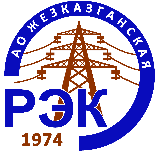 Информация по инвестициям и капитальным ремонтам 2021 год
84,34%
Примечание: Инвестиционная программа АО «Жез.РЭК» на 2021 год утверждена уполномоченным органом (ДКРЕМ) приказом 204-ОД от 23.11.2020 года. 28.12.2020 года. по АО «Жез.РЭК» проведены тендерные процедуры и заключены договора с потенциальными поставщиками. 
По лотам № 1, 2, 4, 6, 7  признан выигравшим поставщик ТОО «АБ Констракшн» и заключены договора на общую сумму 3 160 724 063,1 тенге. 
По лоту № 3  признан выигравшим поставщик ТОО Оксима и заключен договор на общую сумму 42 980 000 тенге.
По лоту № 5 признаны выигравшими поставщики ТОО «Диллерский Центр Камаз», ТОО West line ltd, Совместное Российско-Казахстанское предприятие  Алматинский Автоцентр Камаз, ТОО Меридиан Авто, ТОО СВС –Транс,  на общую сумму  232 930 831,84 тенге.
1